Major Histocompatibility Complex - Class I HLA-A2  and Presentation of HERPES Viral Peptides
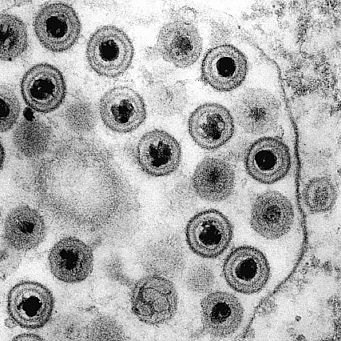 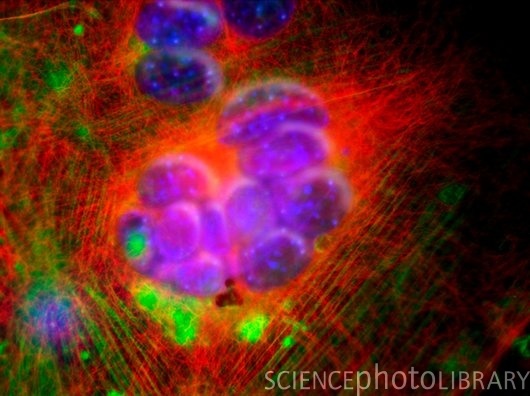 Joshua Nord
Lora Rapp
Nathaniel Wanish
Concordia University of Wisconsin
Big Picture
Human immune system
	- Cytotoxic T lymphocytes (CTL)
	- Viral peptide presentation
Major Histocompatibility Complex Class I (MHC)
	-structure
Human Herpesvirus-7
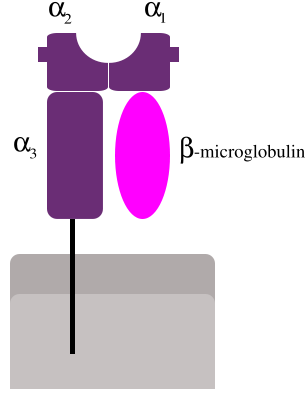 Class I MHC Formation
Synthesis
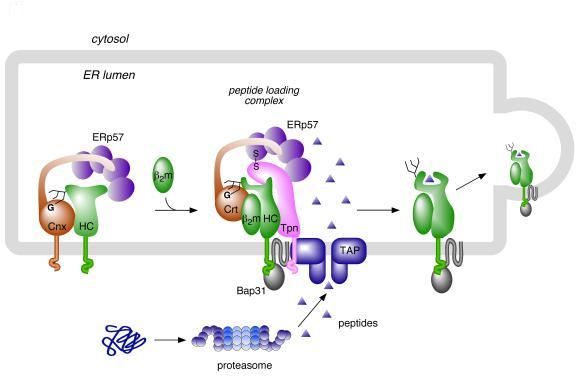 Cnx = Calnexin
HC = MHC α-chain
Crt = Calreticulin
Tpn = Tapasin
U21
Down regulation of MHC Class I
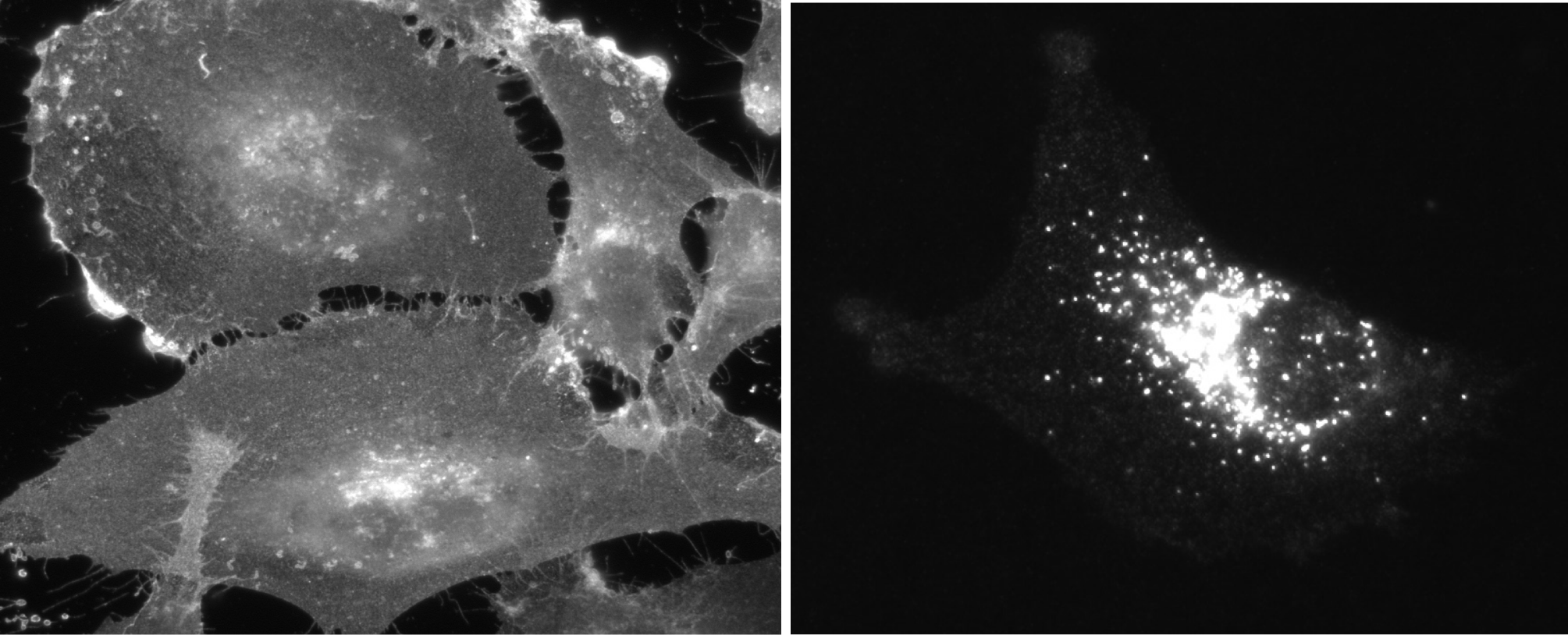 The Future
X-ray crystallization of MHC & U21

Diversion of MHC to lysosomal compartments

Alternate NK cell evasion
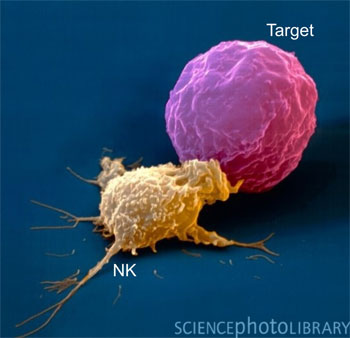 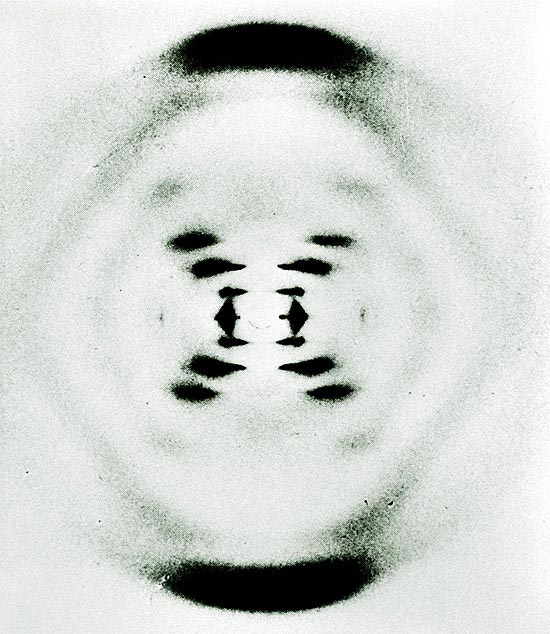 MHC in the Classroom
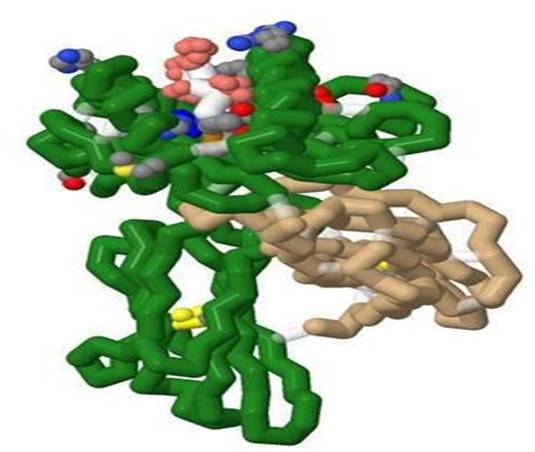 Model 
	- interactions

	- anchor residues

	- peptide presentation
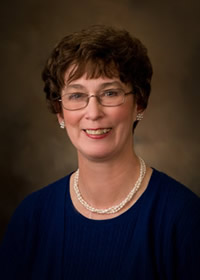